「強み」はチームで働く
「強み」は、単体よりも、いくつかの「強み」が互いに関わり合い、
チームとして働いているときに最も力を発揮します
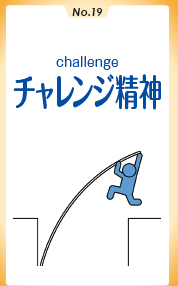 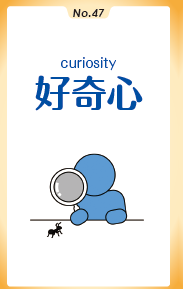 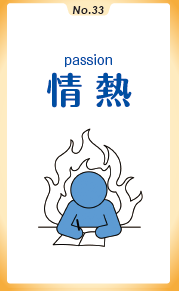 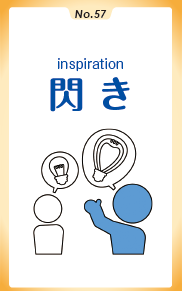 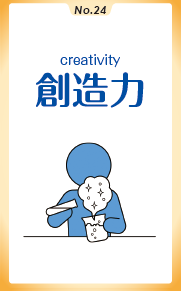 チャレンジ精神や未知の味等に関する好奇心は、新しい商品の開発に対するモチベーションになる
試行錯誤の連続であっても、情熱で乗り越えられる
試行錯誤が閃きを生み出す
新しい価値（新商品）を作り出せる
Ｂさんの「強み」チーム
ＷＳＳＰ版強み育成プロジェクト
ワークシステム・サポートプログラム
「強み」を認識し、　　　　　　　活用することの効果
・強みの自覚は、自信や成長し続けられるという感覚を強化する１）

・強みを多く自覚している人は、抑うつや不安が低い１）

・個人の強みをフィードバックすることで生産性が向上し離職率が下がる２）

・強みの活用は、幸福感や人生満足感を高める２）

・強みを活用する人は、ストレスを感じにくい２）

・強みの活用は、自己効力感や自尊心を高める３）

・強みを自覚しているほど、キャリア形成や就職活動に対する積極的な姿勢を
　示している２）

・強みの意識的な活用は、仕事に対する熱意を向上させ、組織への愛着心を高
　める２）
①－14
ワークシステム・サポートプログラム　WSSP版強み育成プロジェクト
「強みの意図的活用：行動実験」
行動実験の①～④に取り組めたら⑤～⑥に取り組んでみましょう！
～　行動実験の流れ　～
　　　①「強み」を意図的に活用する場面を決める
　　　②「強み」を意図的に活用する行動を決める
　　　③ 実際にやってみる
　　　④ 記録する


　　　⑤ 「強み」を別の場面で活用できるか検討する
　　　⑥「強み」を意図的に活用するためにした行動の中から
　　　別の「強み」を発見する
ワークシステム・サポートプログラム
ＷＳＳＰ版強み育成プロジェクト